Light ray
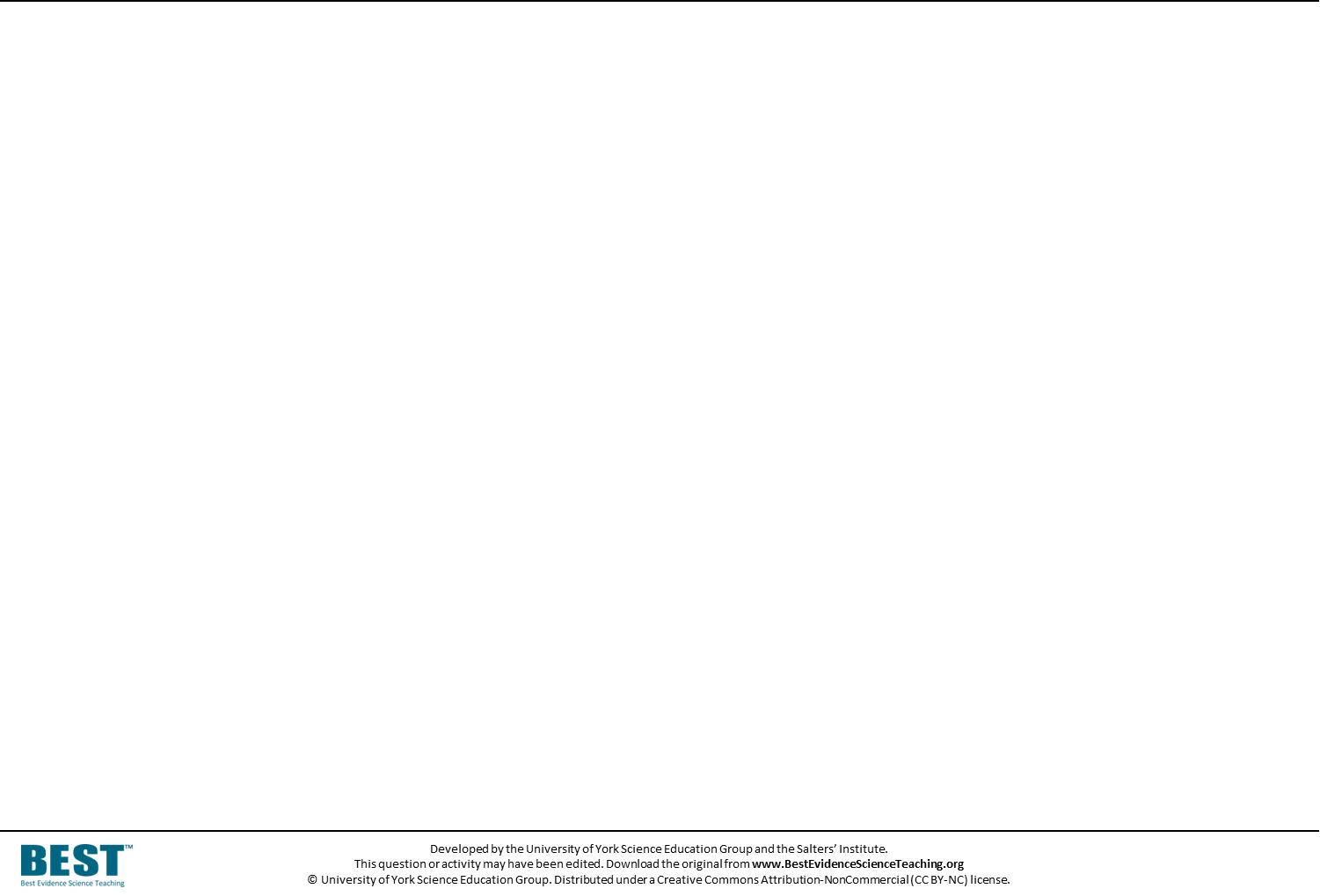 Jamie has bought a new torch.
On the packet there is a picture. 
It shows how the torch makes a powerful beam.
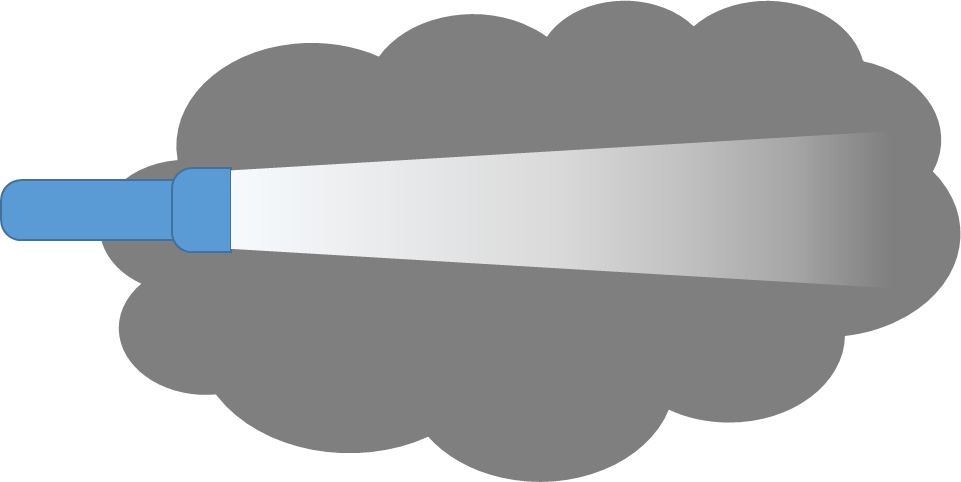 Light ray
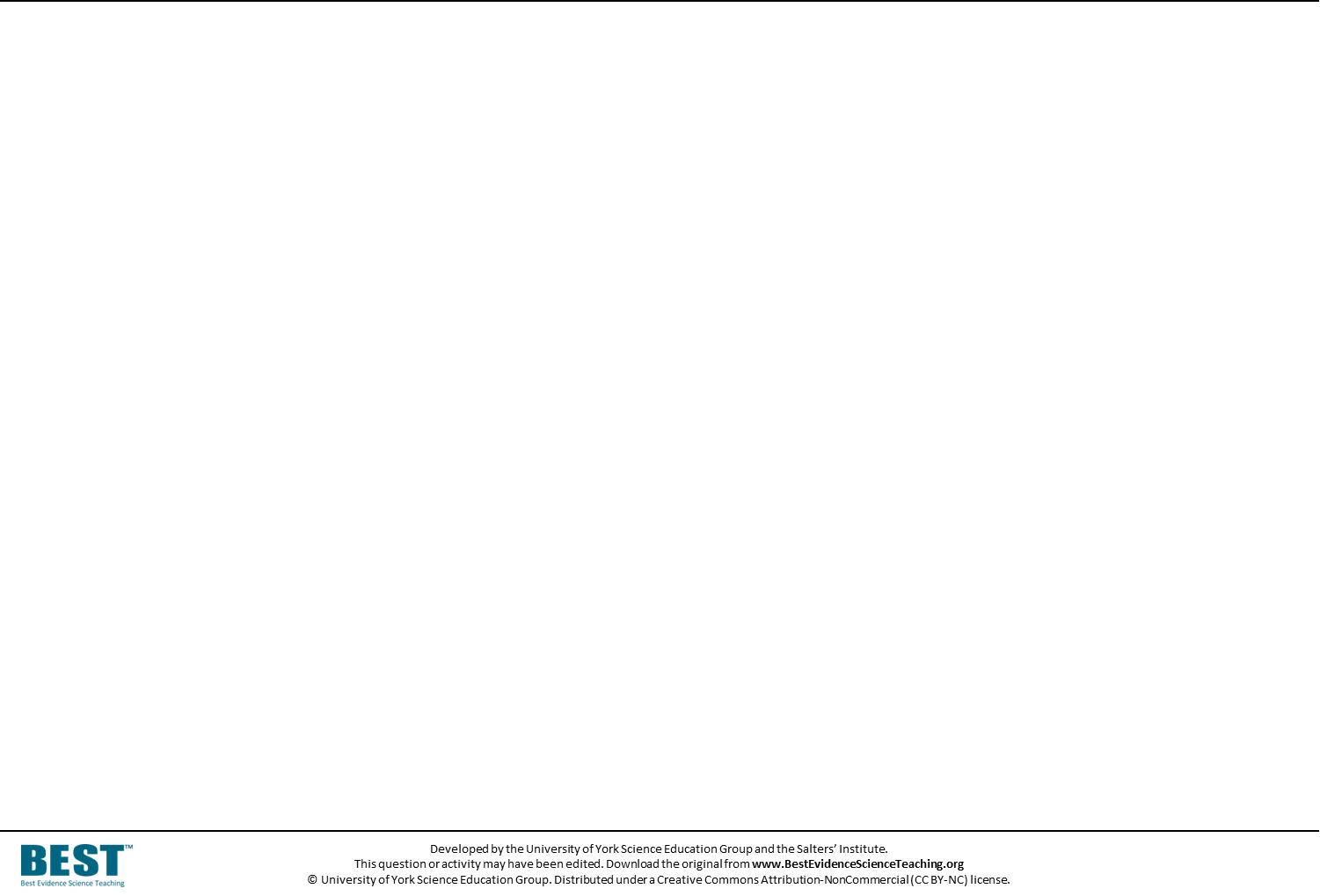 What do you know about the light rays shown in the picture?
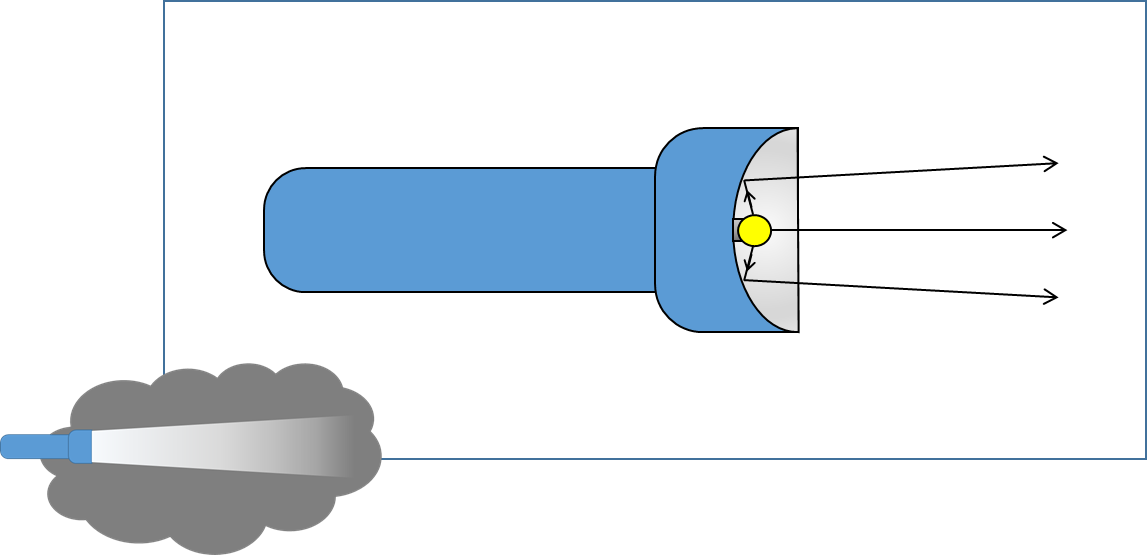 I am sure this is right
I think this is right
I think this is wrong
I am sure this is wrong
A light ray is a long thin piece of light
A
Light is made of light rays added together
B
Light rays show the direction light moves
C